Ehe-Vorbereitungsseminar
Marriage Preparation Seminar
Seminario de preparación al matrimonio
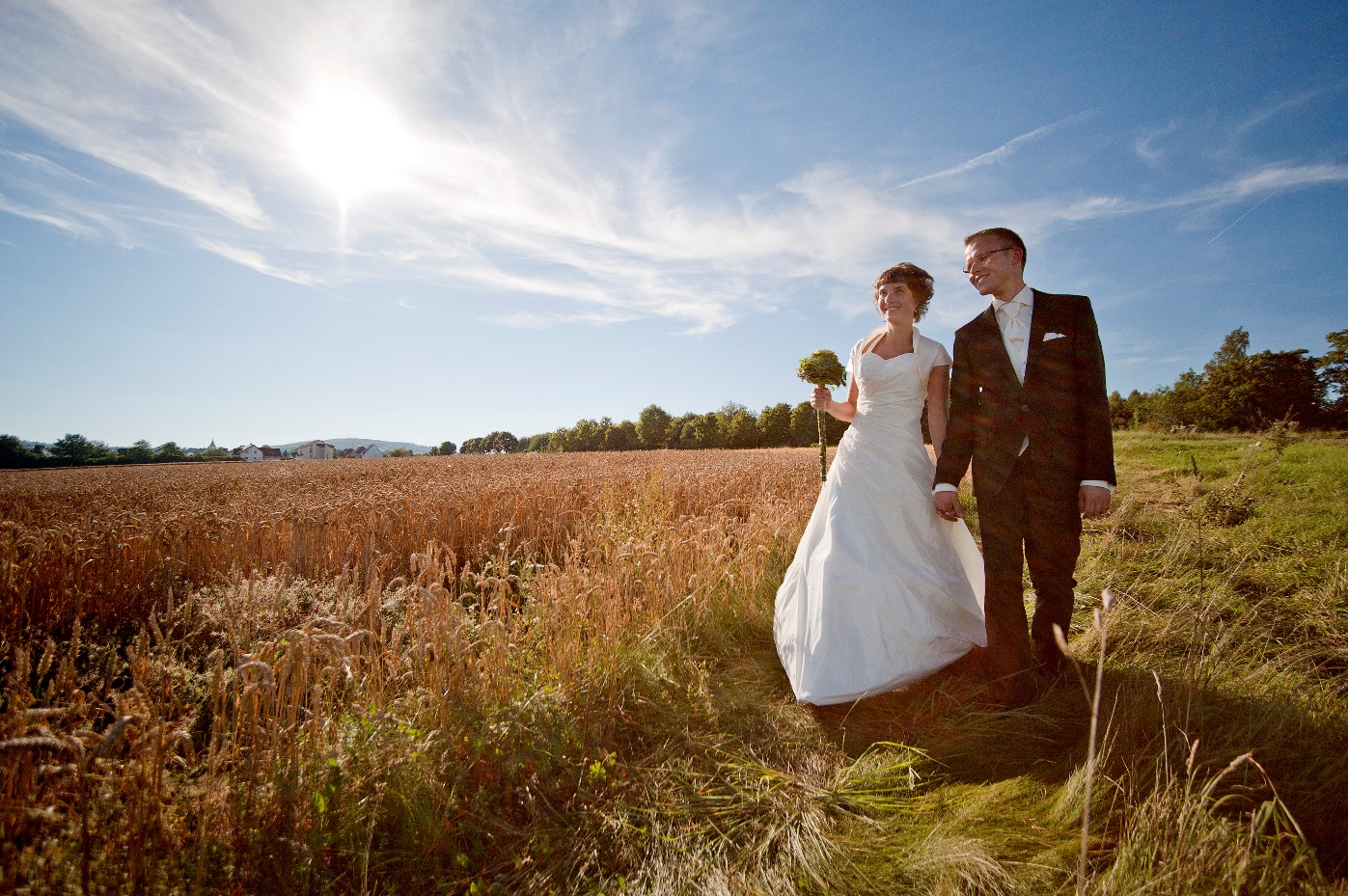 Abenteuer Ehe – wir trauen uns!
Wagnuis  aus Liebe
Vertrauen: Mit dir gelingt´s
1 /10
Sehnsucht: Du und das für immer
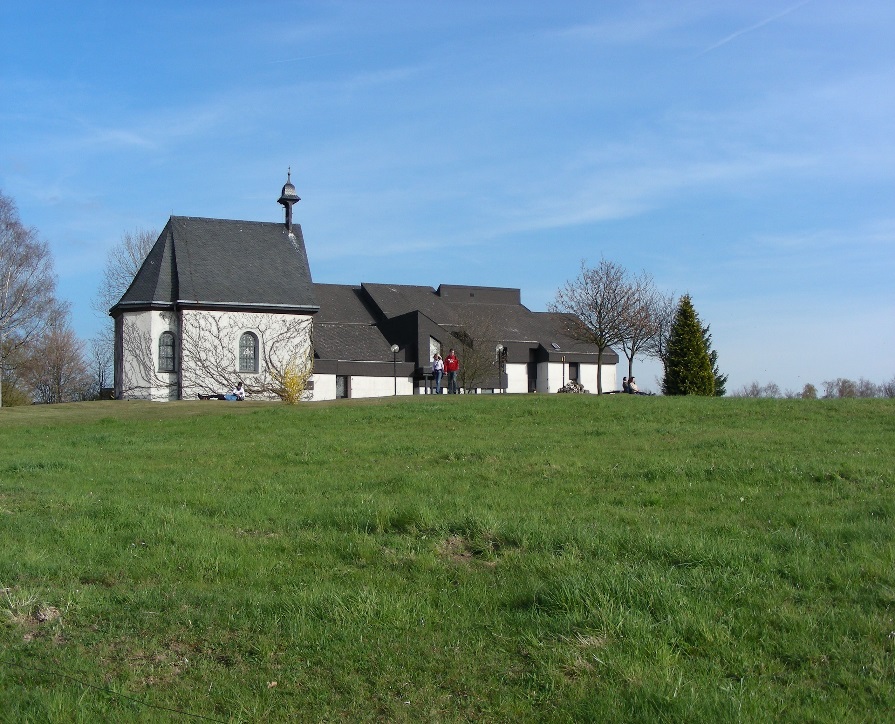 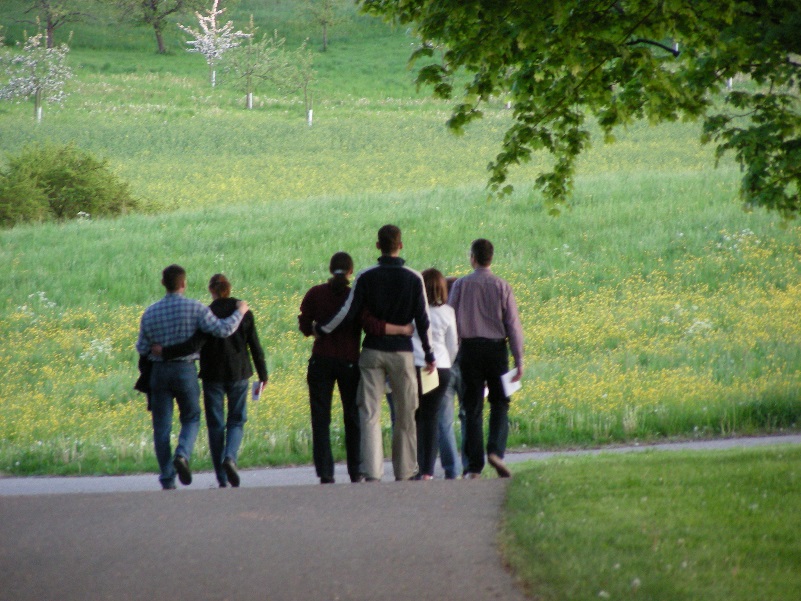 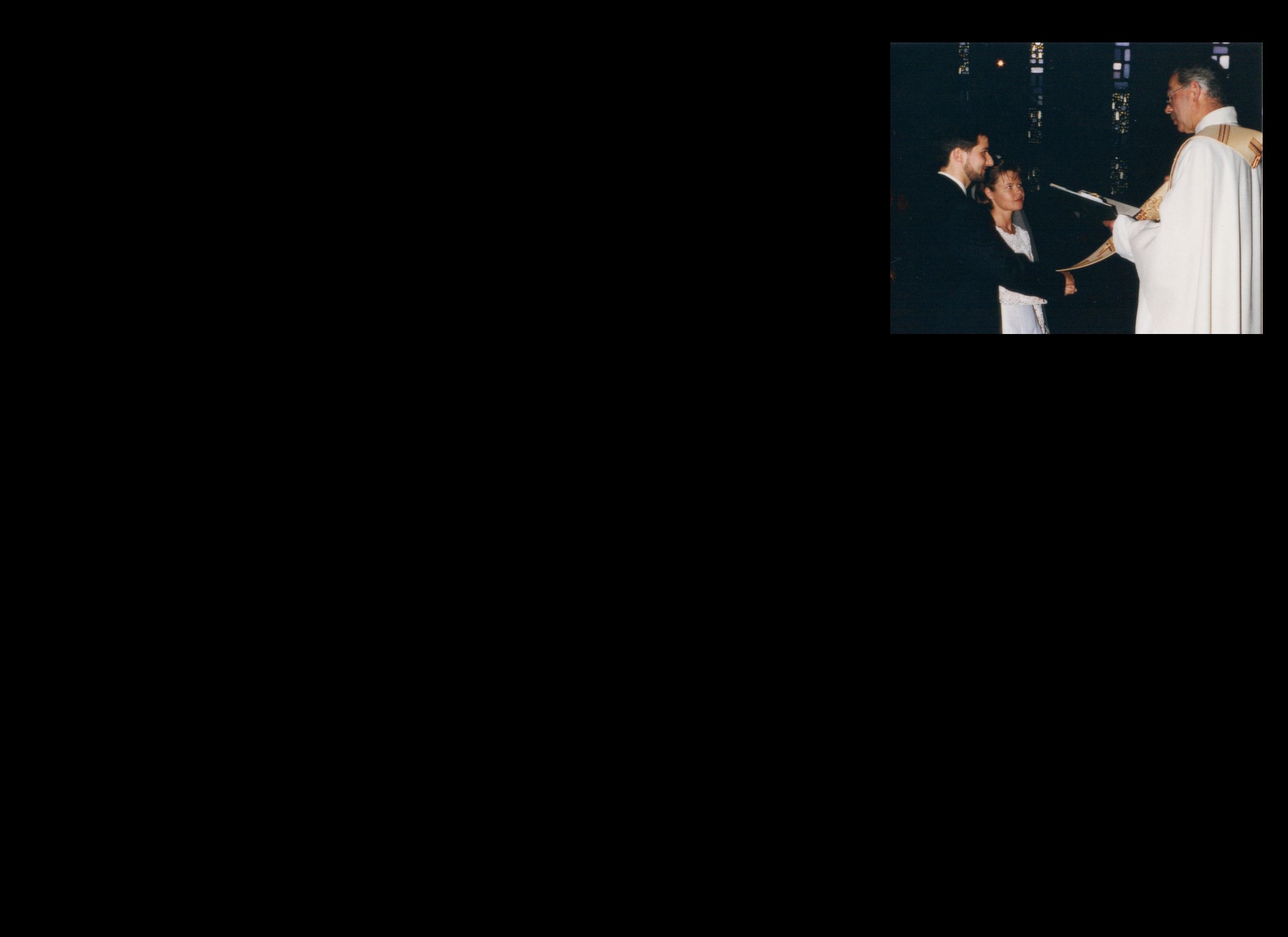 Compact-Seminar
Kompakt-Seminar
Seminario compacto
4 –Tage – Auszeit als Paar
♥
4 days time out as a couple
4 días de pausa
in einem Schönstatt-Zentrum
♥
in a Schoensatt Centre
En un centro de Schönstatt
für Paare, die kirchlich heiraten wollen
♥
for couples who want a Church wedding
Para parejas que quieran casarse ante Dios
The adventure of marriage - we trust in one another
A life´s journey of love
Trust: together we flourish
2 /10
Longing: you and me for ever
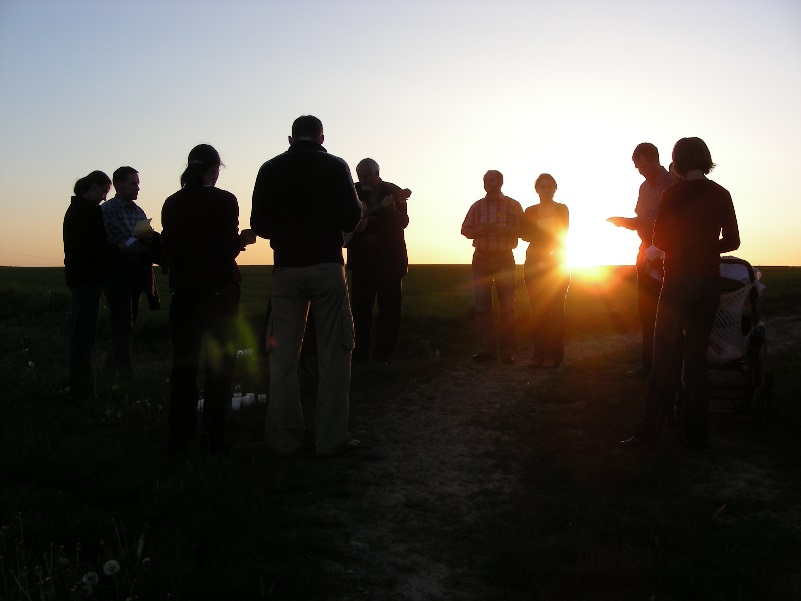 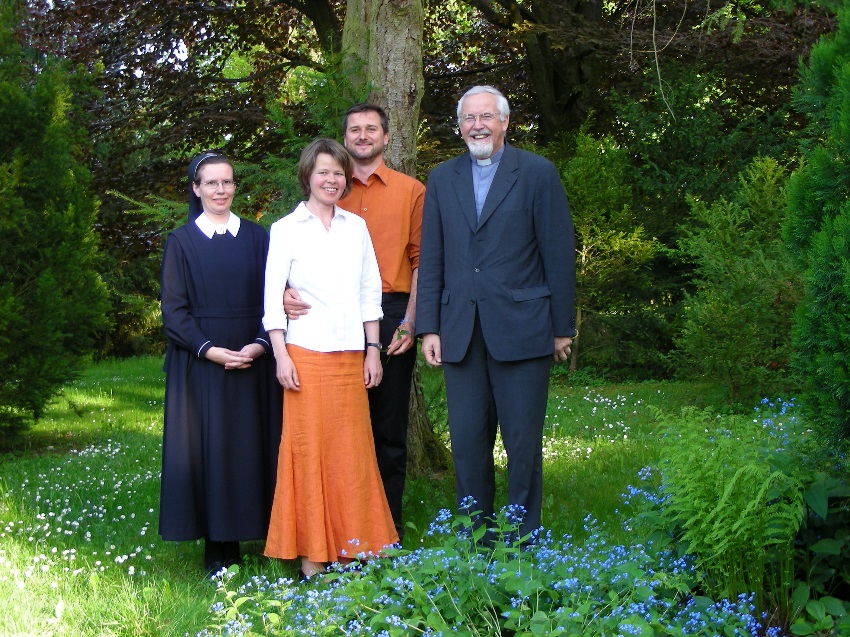 Compact-Seminar
Kompakt-Seminar
Seminario compacto
Referenten aus der Schönstatt-Familienbewegung
♥
speakers from the Schoenstatt Family Movement
Matrimonios ponentes del movimiento de Schönstatt
seit den 1950er Jahren
♥
since the 1950 s
Desde los años 1950
El matrimonio, una aventura, SÍ, nos casamos ante Dios
Riesgo… por amor
VConfianza, contigo lo logramos
3 /10
Anhelo, tú y para siempre
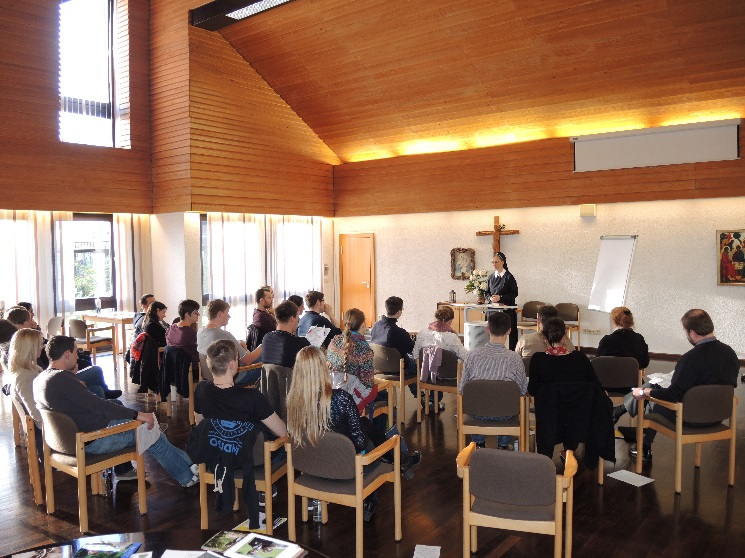 Topics - Contents
Themen - Inhalte
Temas - contenidos
Ehe als Sakrament (er)leben
♥
to live and experience marriage as a Sacrament
Experimentar el matrimonio como sacramento
Miteinander reden – einander verstehen
♥
couple communication - understanding one another
Hablar el uno con el otro, entenderse mutuamente
Frau und Mann – ein starkes Team, weil verschieden
♥
man and woman - complimenting one another
Mujer y hombre - un fuerte equipo, ya que son diferentes
Abenteuer Ehe – wir trauen uns!
Wagnuis  aus Liebe
Vertrauen: Mit dir gelingt´s
4 /10
Sehnsucht: Du und das für immer
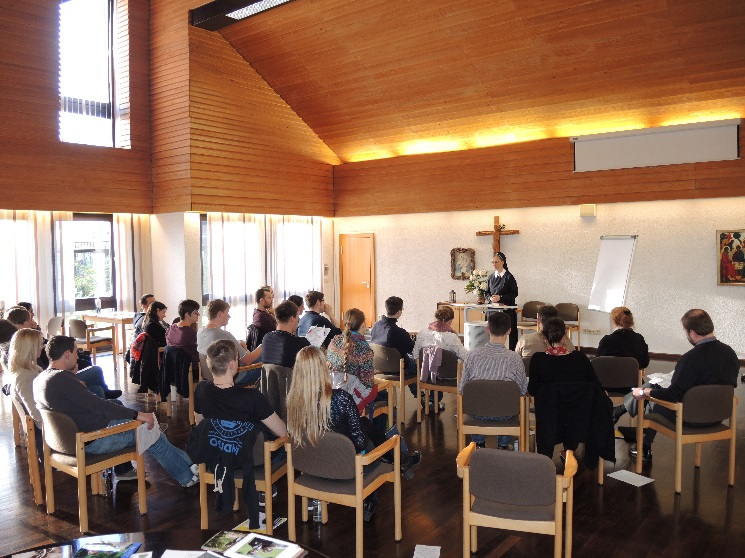 Topics - Contents
Themen - Inhalte
Temas - contenidos
Kultur der Sexualität und Natürliche Empfängnisregelung
♥
culture of sexuality and natural family planning
Cultura sexual y métodos naturales de regulación de la natalidad
Konflikte – als Chance zum Wachstum nutzen
♥
conflicts - an opportunity for growth
Utilizar los conflictos como oportunidad para crecer
Typisch wir beide – wir entwickeln unseren eigenen Stil
♥
we develop our own style - typical for us
Así somos los dos- desarrollamos nuestro estilo propio
The adventure of marriage - we trust in one another
A life´s journey of love
Trust: together we flourish
5 /10
Longing: you and me for ever
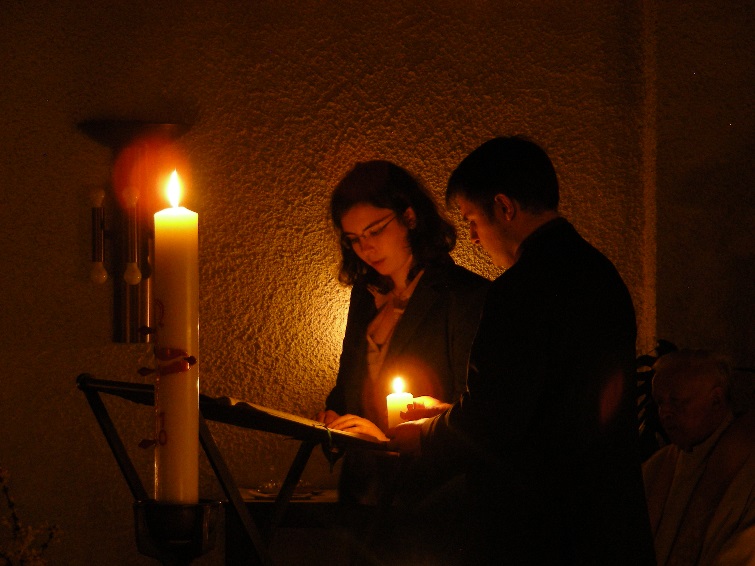 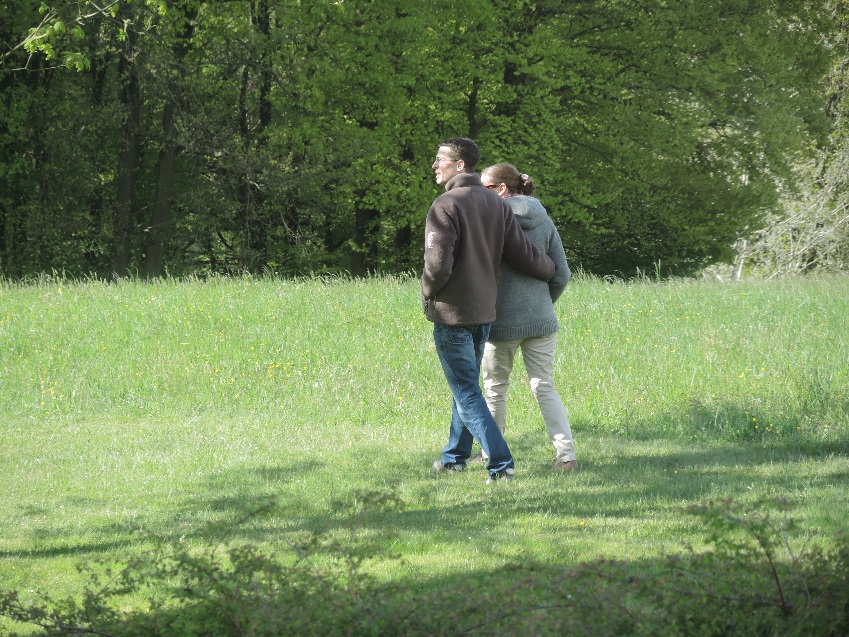 Re-inforcing our identity as a couple
Paar-Identität bestärken
Fortalecer la identidad de pareja
Vor allem Zeit fürs Paargespräch – keine Gruppenarbeit
♥
emphasis on couple discussions - no group work
Especialmente diálogo de pareja- sin trabajo en grupo
Erleben von liturgischen Elementen als Paar
♥
experiencing liturgical elements for couples
Experimentar elementos litúrgicos como pareja
El matrimonio, una aventura, SÍ, nos casamos ante Dios
Riesgo… por amor
VConfianza, contigo lo logramos
6 /10
Anhelo, tú y para siempre
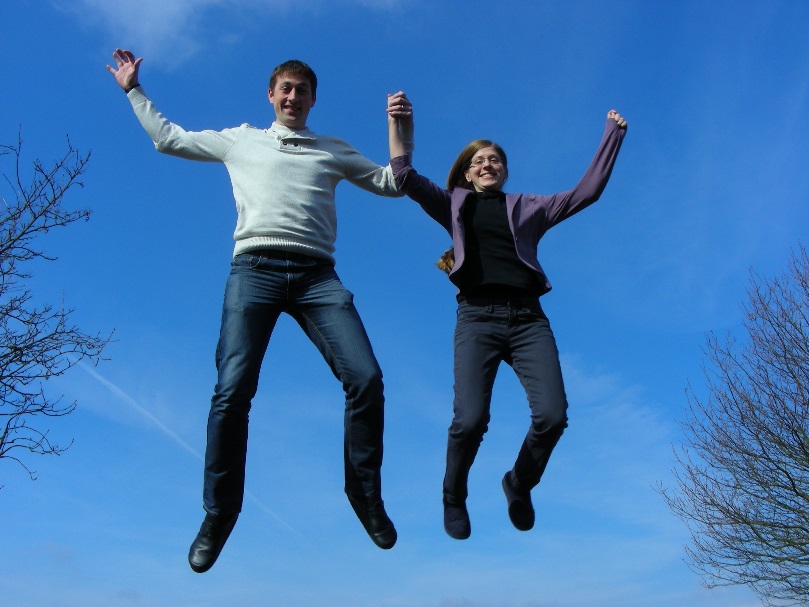 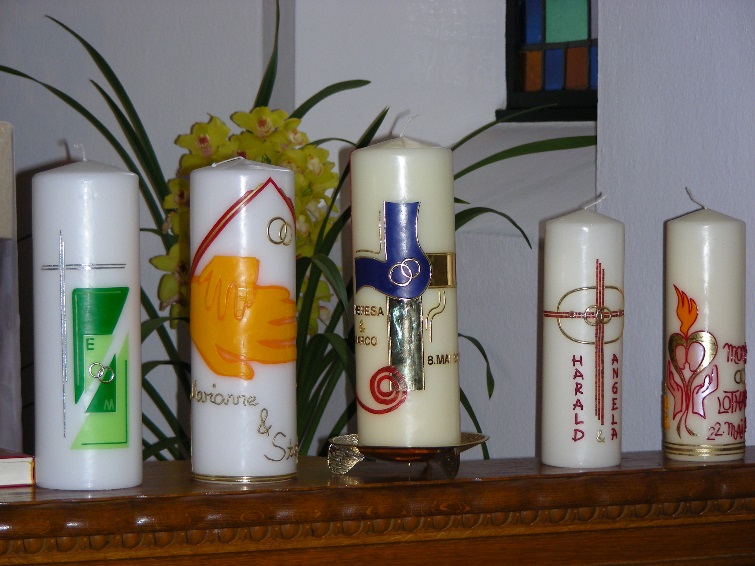 Re-inforcing our identity as a couple
Paar-Identität bestärken
Fortalecer la identidad de pareja
Hochzeitskerze selbst gestalten, dabei ein Symbol/Wort finden, in dem das eigene Eheideal anklingt
♥
decorate a wedding candle together, finding a symbol or word which describes your couple identity
Confeccionar un cirio propio para la boda, encontrando un símbolo/palabra en el que se manifieste el ideal matrimonial
Von geglückten Lebensbeispielen lernen
♥
learn from happy living examples
Aprender de ejemplos vividos que hayan dado  buen resultado
Abenteuer Ehe – wir trauen uns!
Wagnuis  aus Liebe
Vertrauen: Mit dir gelingt´s
7 /10
Sehnsucht: Du und das für immer
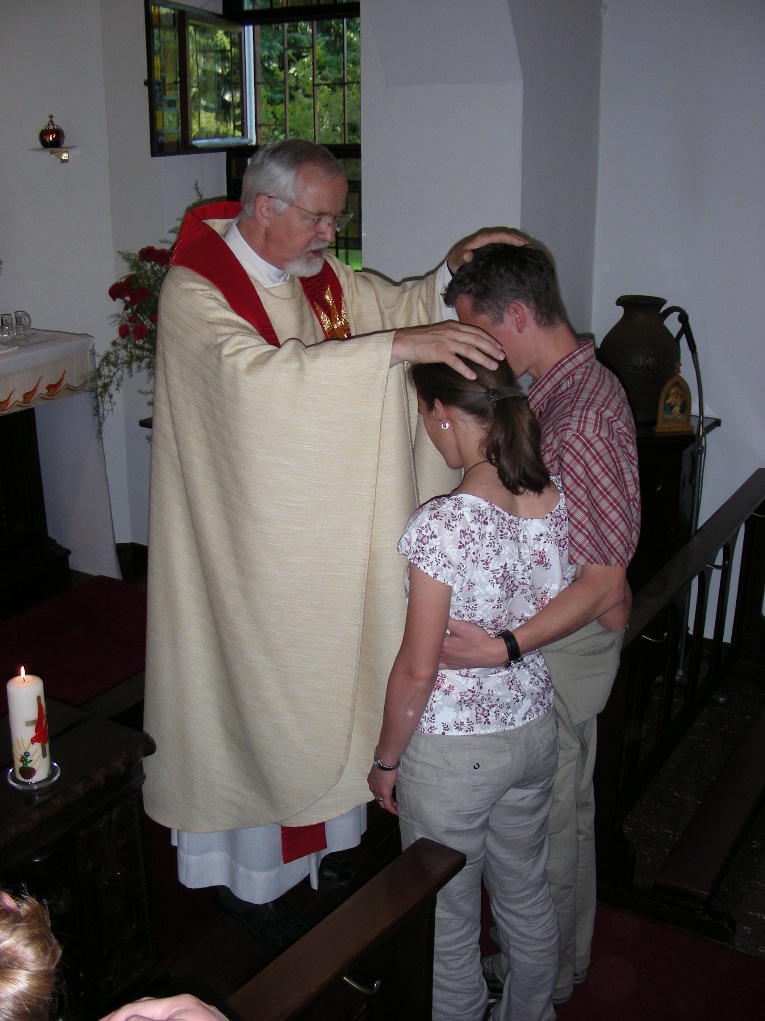 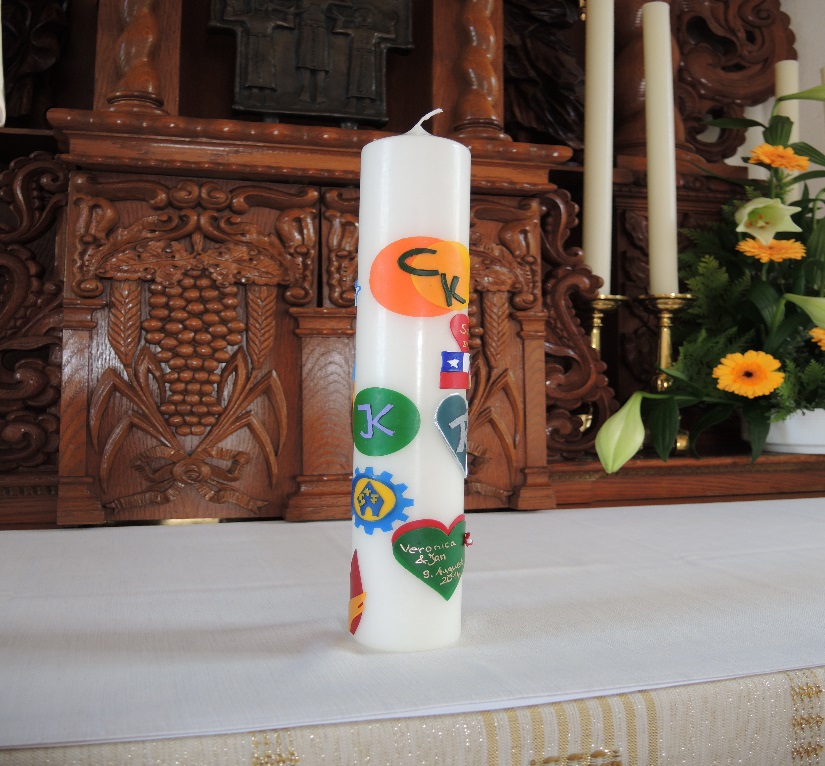 Plus-Punkte
Bonus Points
Ventajas
Paar-Segen
♥
couple blessing
Bendición para la pareja
Seminar-Kerze:  brennt am Hochzeitstag im Heiligtum – verbindet mit dem heiligen Ort
♥
seminar candle: is lit on wedding day in the Shrine - connecting with the Holy Place
El cirio del seminario estará encendido el día de la boda en el Santuario – vincula al lugar santo
The adventure of marriage - we trust in one another
A life´s journey of love
Trust: together we flourish
8 /10
Longing: you and me for ever
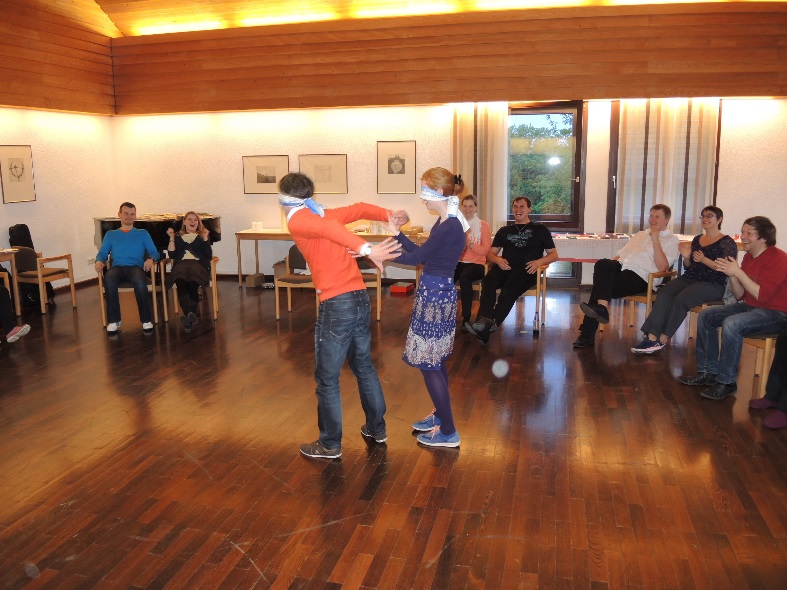 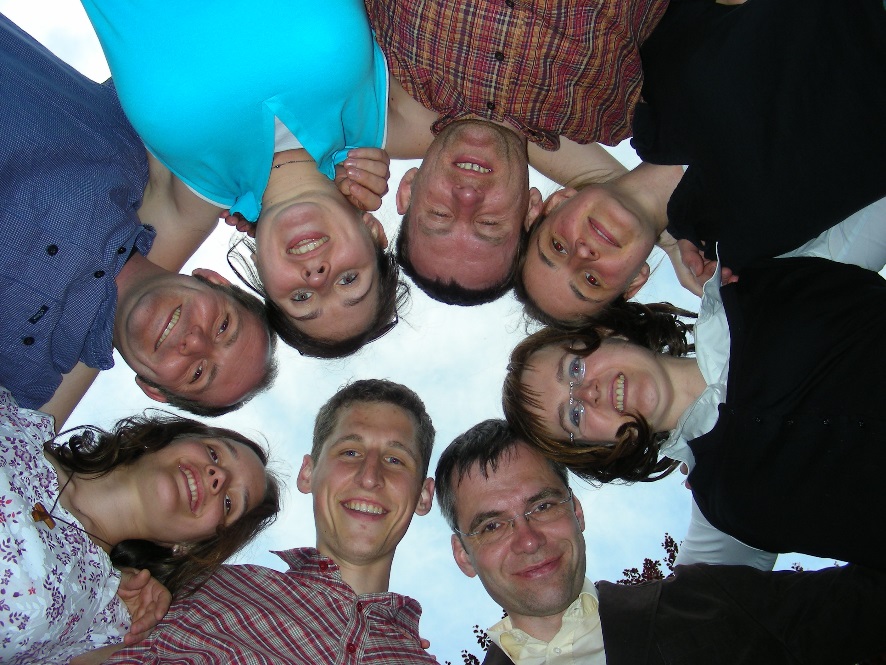 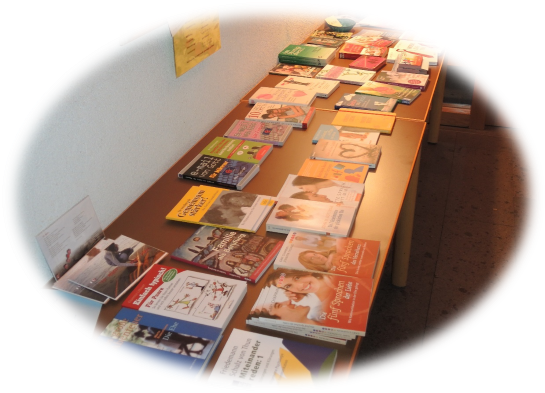 Plus-Punkte
Bonus Points
Ventajas
Büchertisch und praktische Tipps
♥
book display and practical advice
Mesa con exposición de libros y datos prácticos
Zusammen feiern und sich freuen
♥
together we celebrate with joy
Celebrar juntos y alegrarse
Einladung zu Nachtreffen
♥
invitation to meet again
Invitación para el encuentro posterior
El matrimonio, una aventura, SÍ, nos casamos ante Dios
Riesgo… por amor
VConfianza, contigo lo logramos
9 /10
Anhelo, tú y para siempre
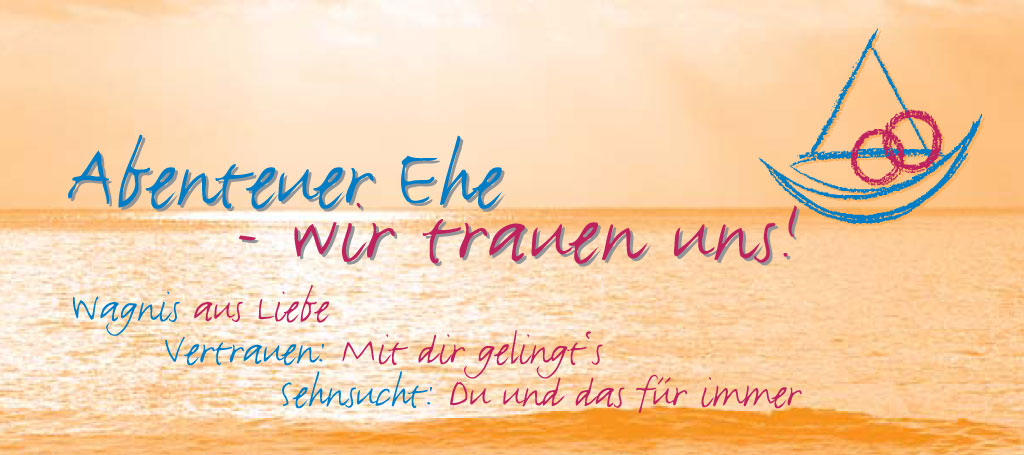 Contact: 	Schoenstatt Family Office
		Berg Nazareth, Höhrer Str. 111
		56179 Vallendar
		Tel: +49 (0) 261 / 64006-12
		familienbewegung@schoenstatt.de
		www.abenteuer-ehe.de
10 /10